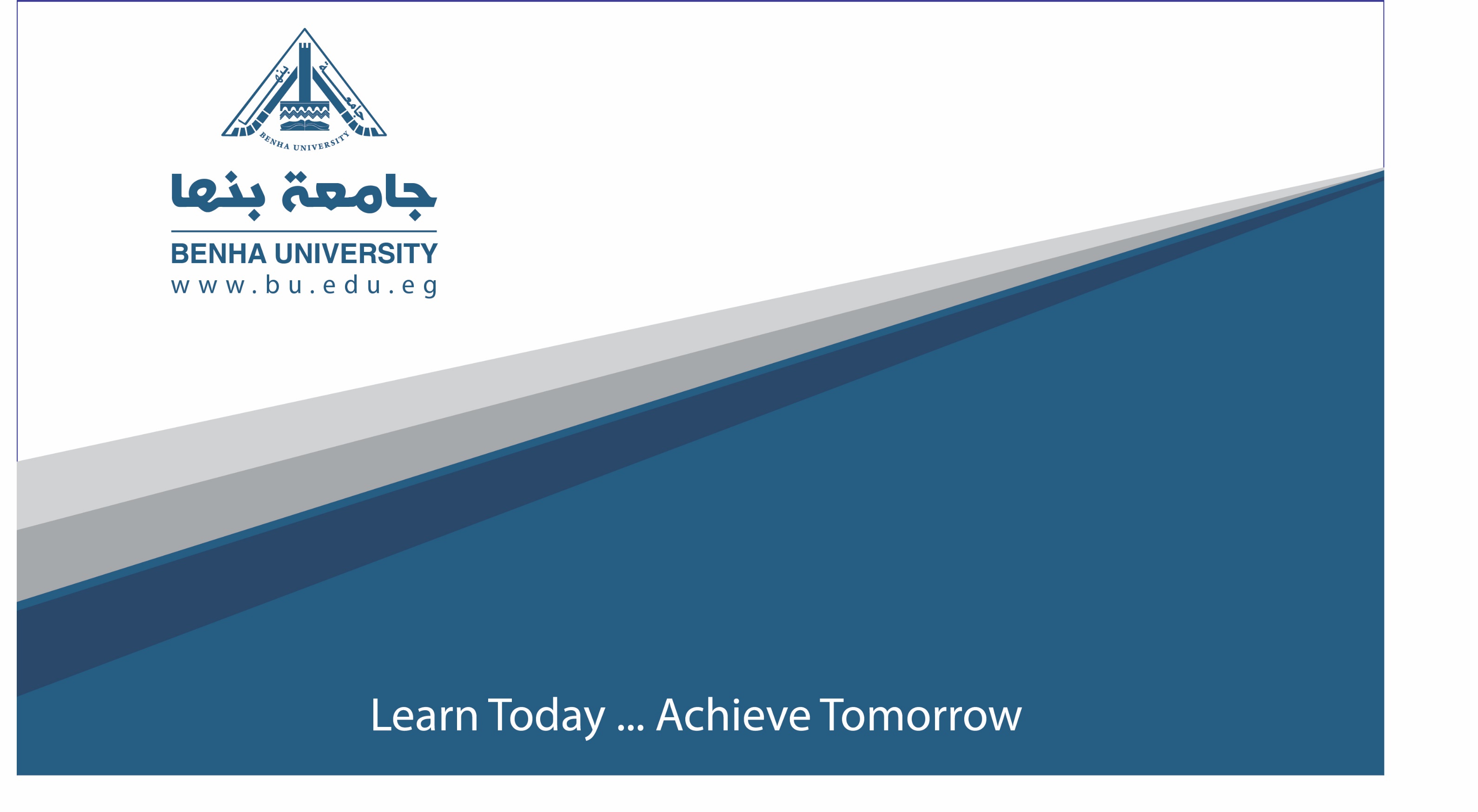 رسم من الطبيعة
أ.م.د غادة المسلمى
الهدف من المحاضرة هو التدريب البصرى للعناصر 
الطبيعية 
ودراسة التفاصيل وعلاقتها بالمبانى فى
 لوحات بالرسم اليدوى
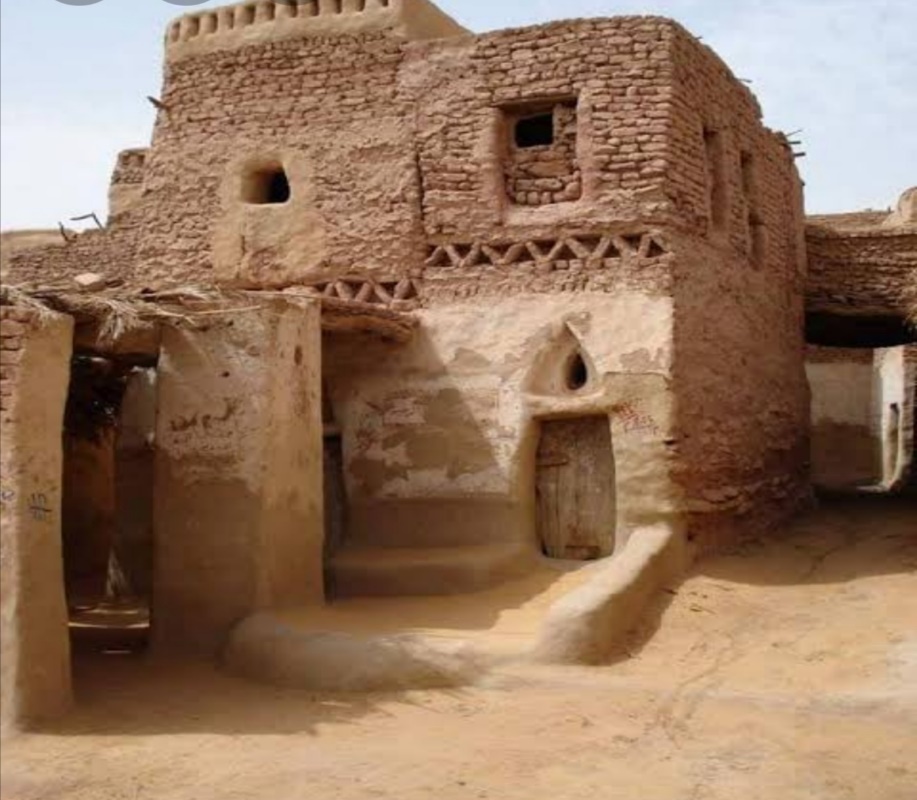 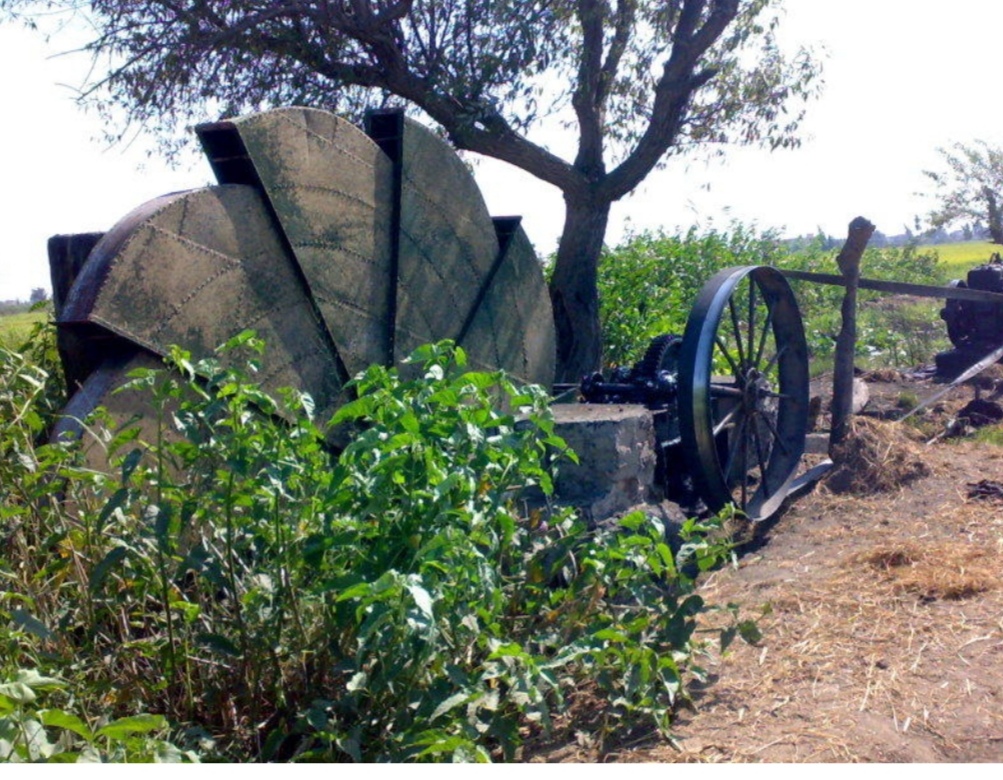 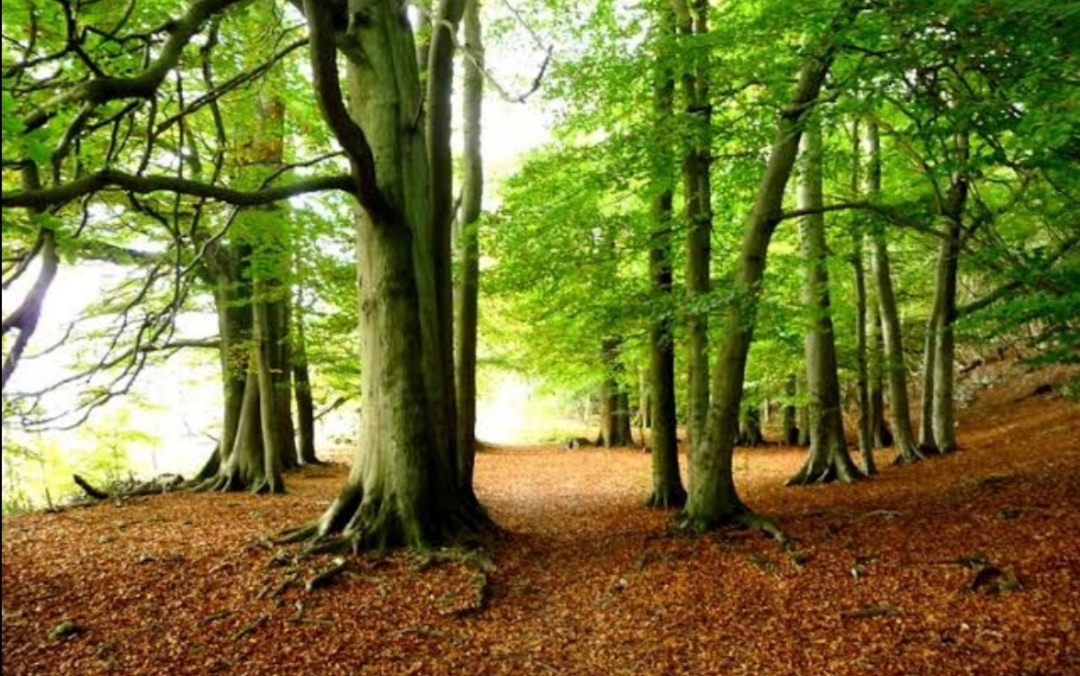 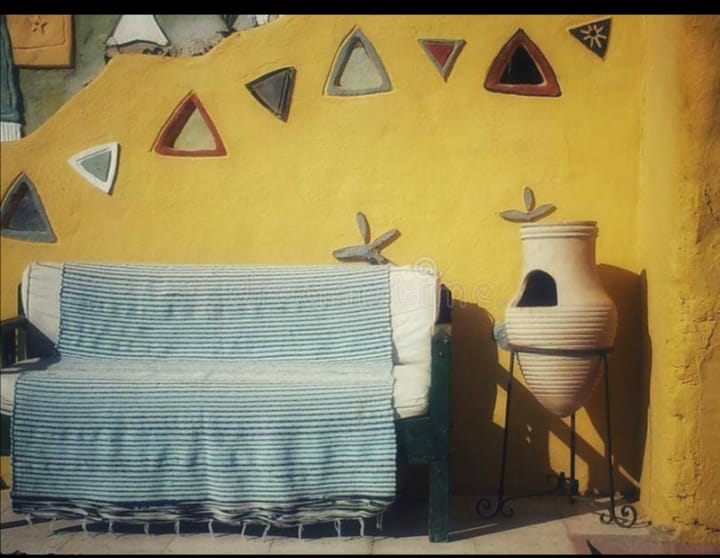 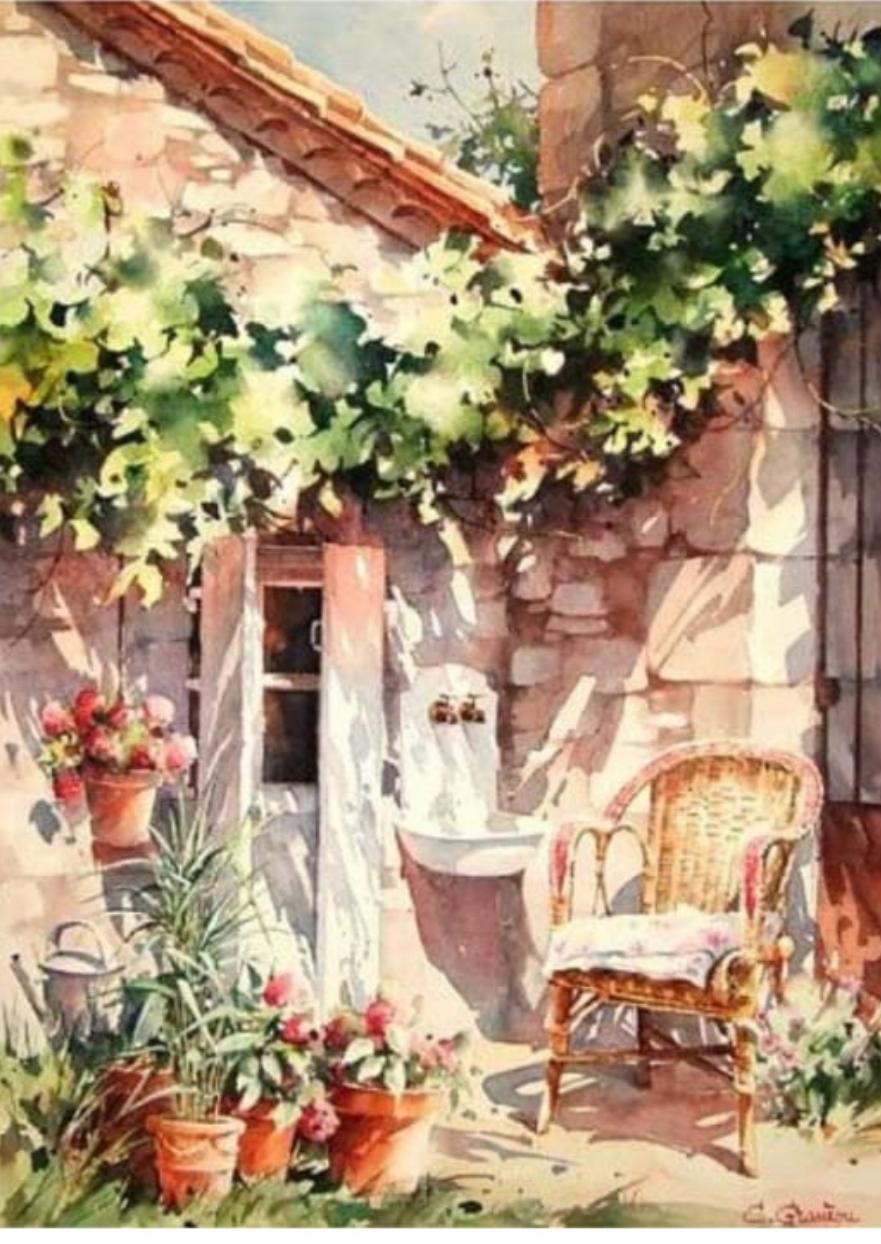 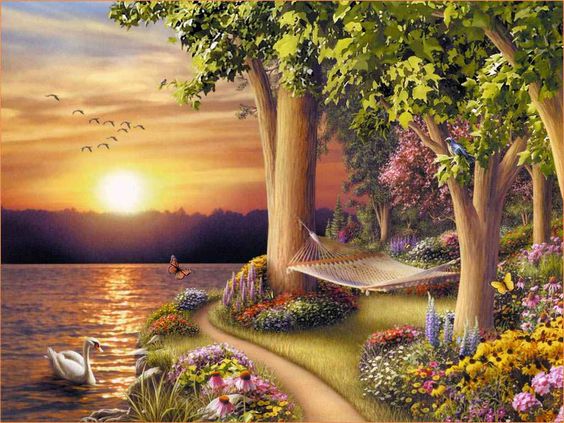 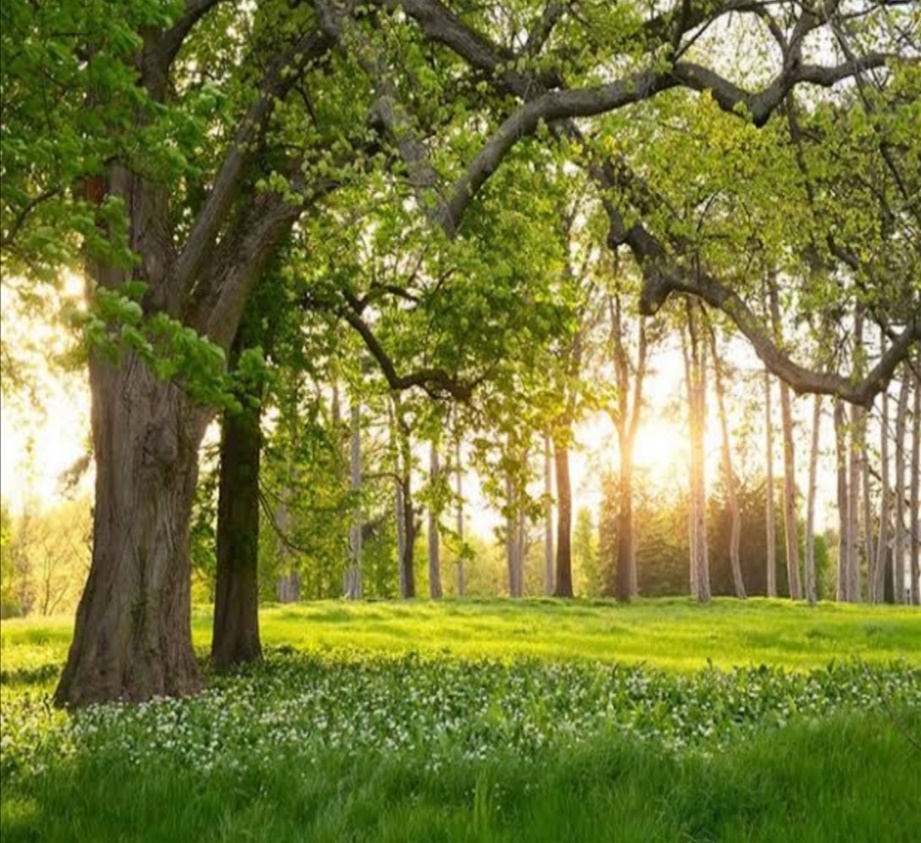 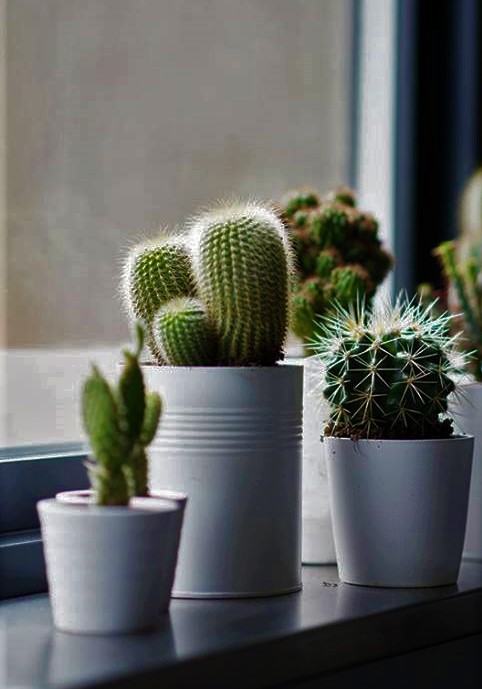 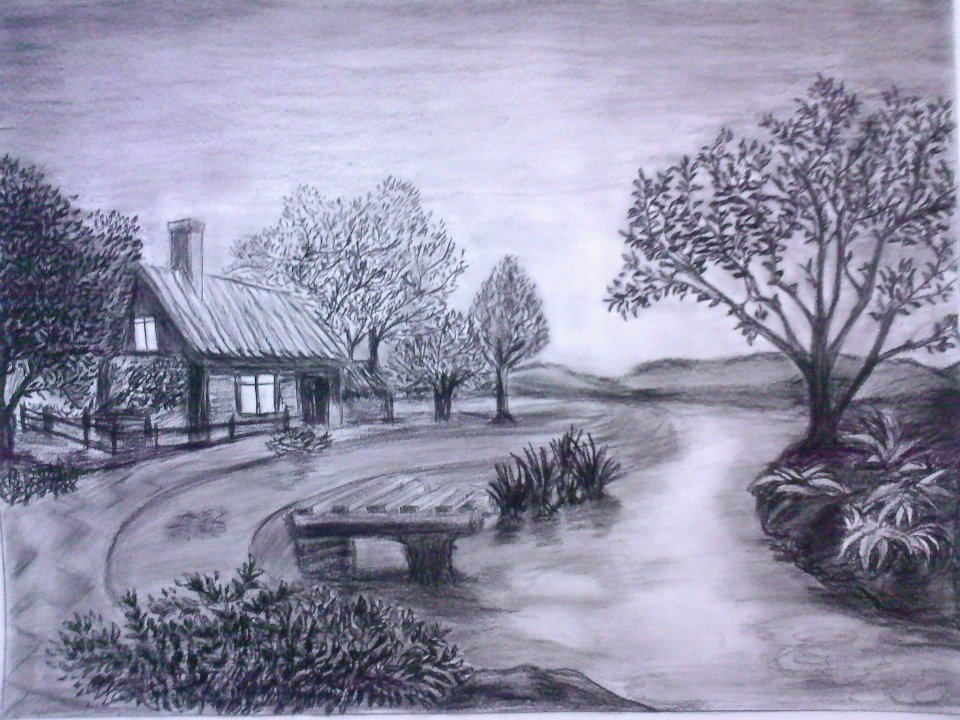 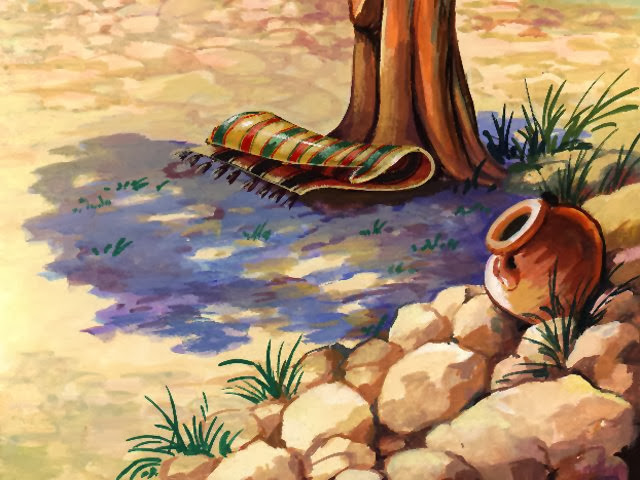 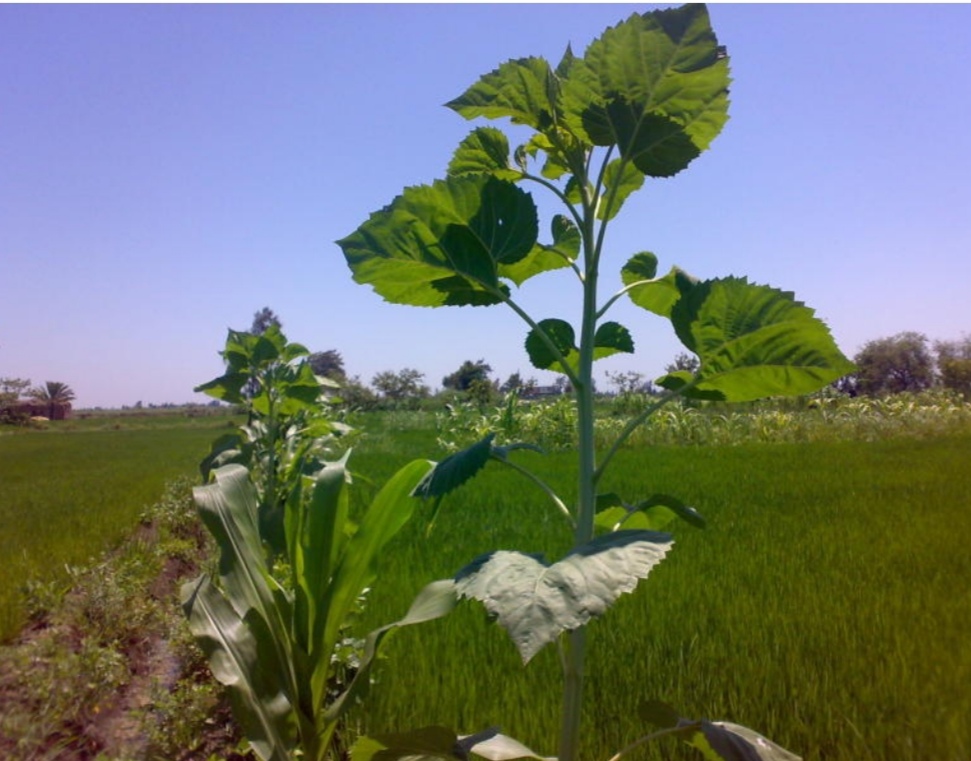 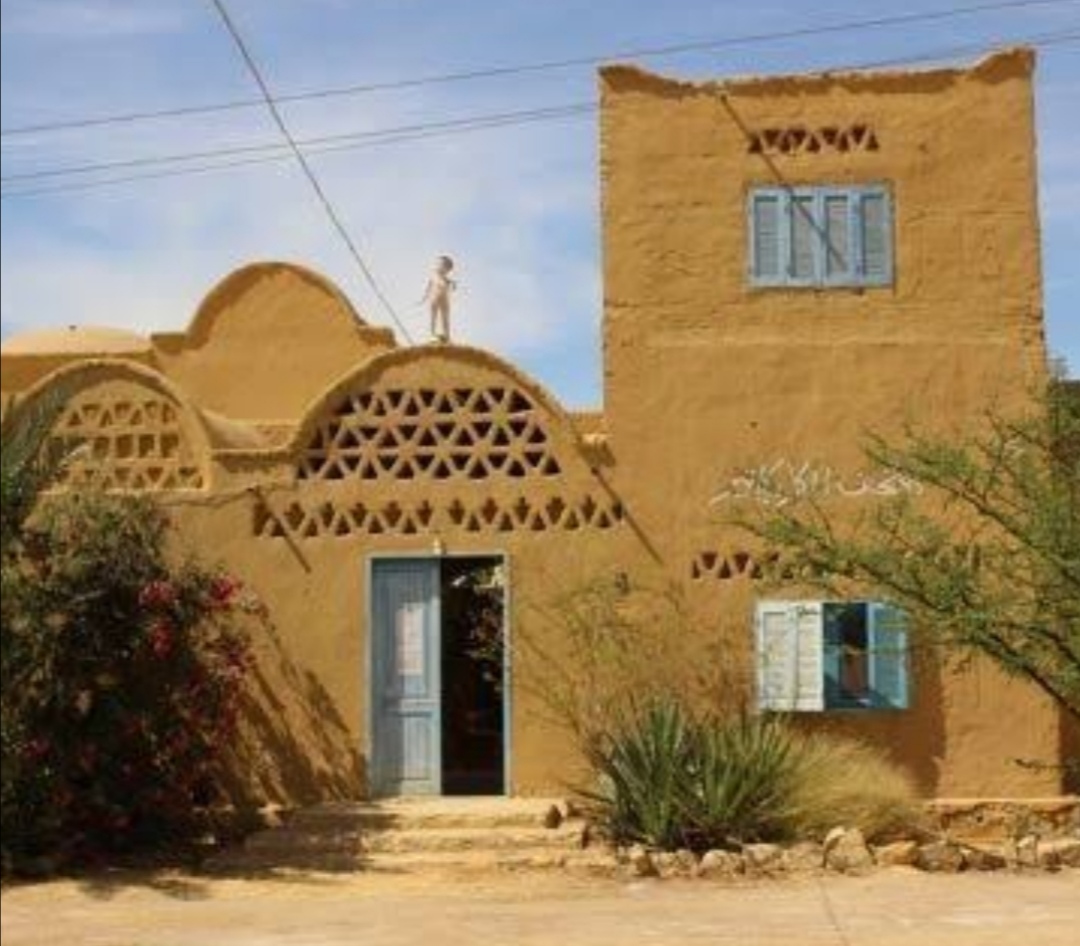 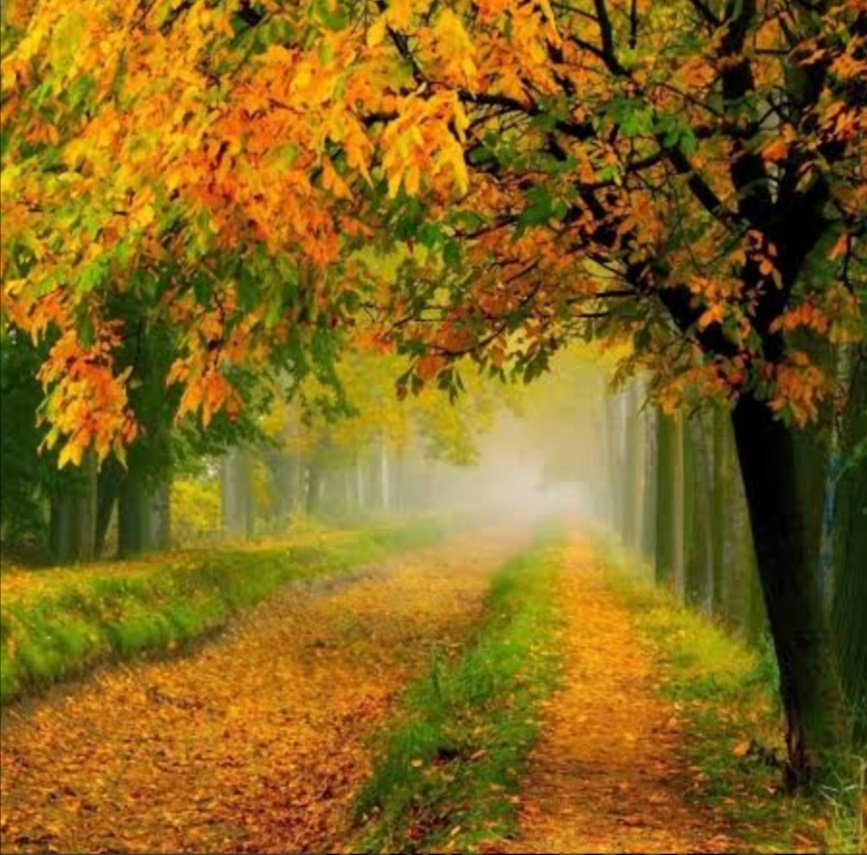 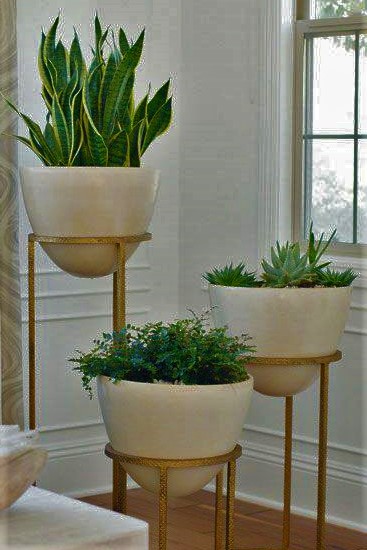 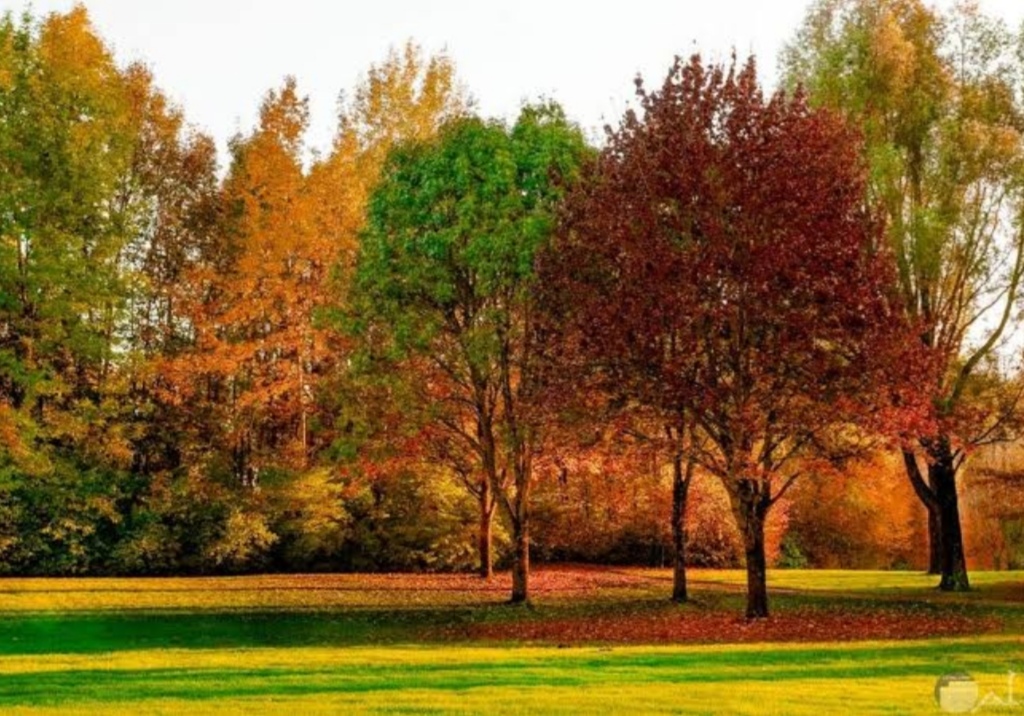 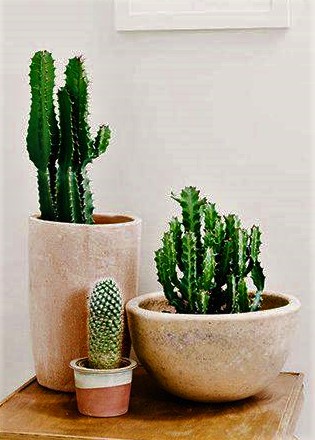 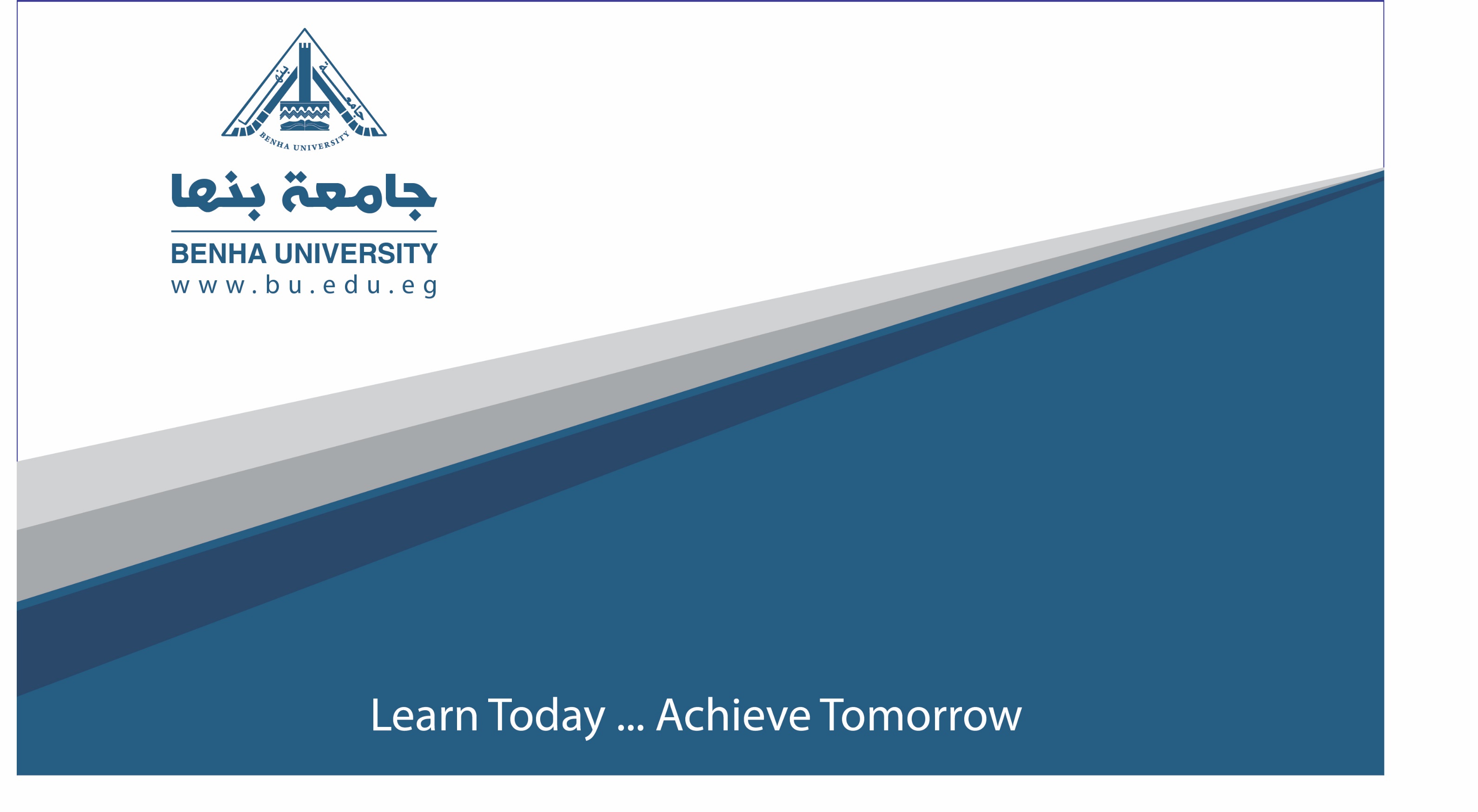 مواقع لتعليم الرسم من الطبيعة بطرق مختلفة
https://pin.it/1Ct26X3
https://pin.it/78iU9aA
https://pin.it/ej0cN5r
https://pin.it/7ouKJL5
https://pin.it/65I1mnz
THANK YOU